1. Ausschneiden

2. Mit Gummiband am Kopf befestigen oder mit zweitem Streifen und Klebeband zu einer Krone zusammenkleben.
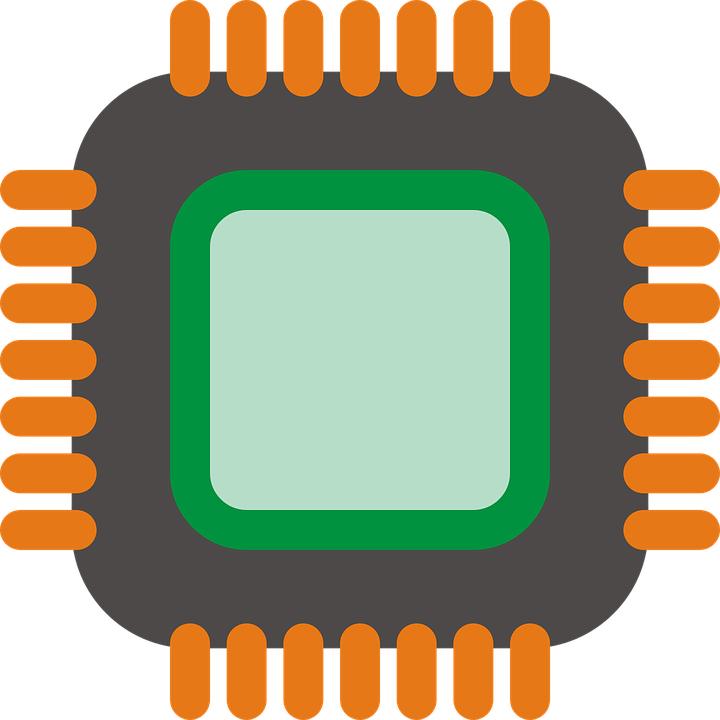 CPU
Bauteilname
Bauteilname
Prozessor
1. Ausschneiden

2. Mit Gummiband am Kopf befestigen oder mit zweitem Streifen und Klebeband zu einer Krone zusammenkleben.
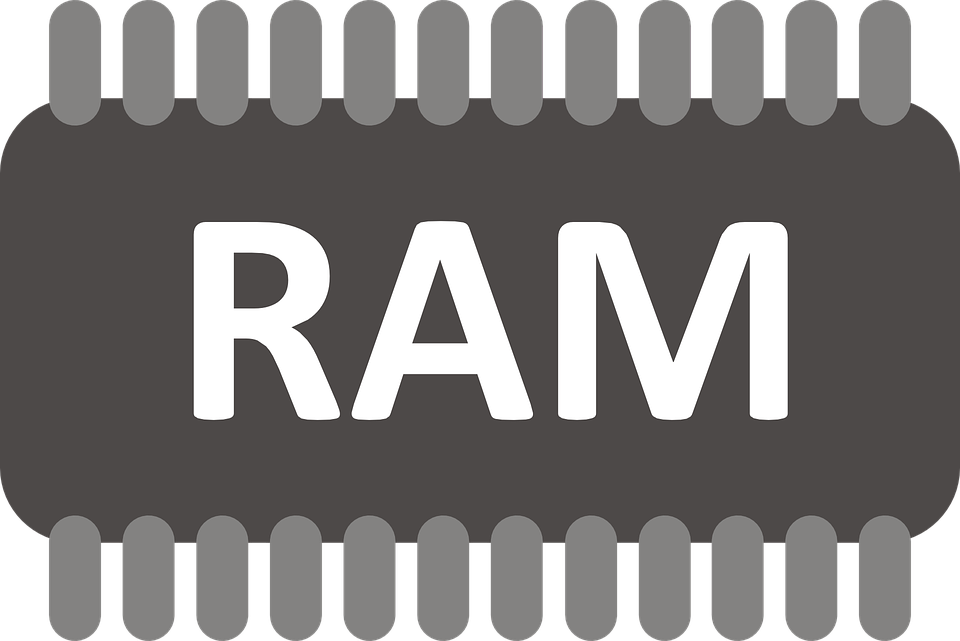 Bauteilname
Bauteilname
Speicher
1. Ausschneiden

2. Mit Gummiband am Kopf befestigen oder mit zweitem Streifen und Klebeband zu einer Krone zusammenkleben.
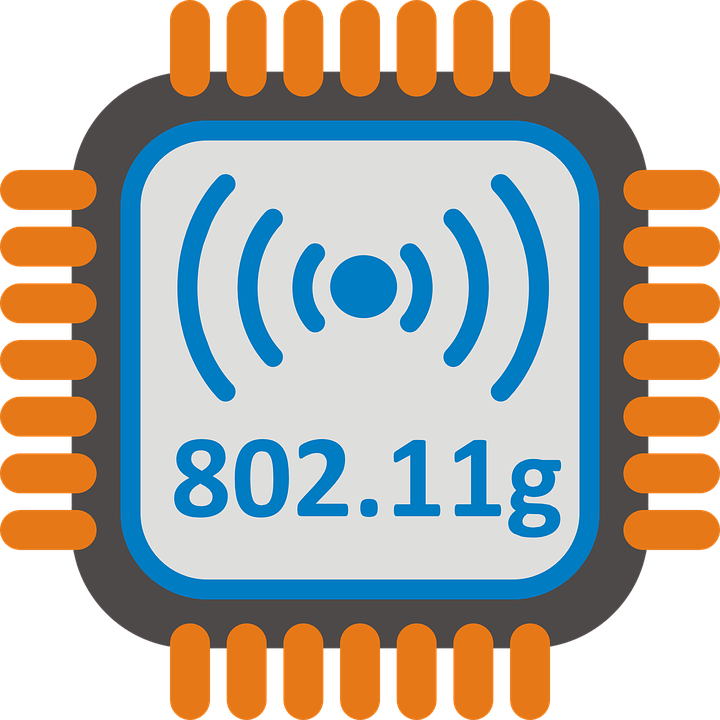 Bauteilname
Bauteilname
NIC
Netzwerkkarte
1. Ausschneiden

2. Mit Gummiband am Kopf befestigen oder mit zweitem Streifen und Klebeband zu einer Krone zusammenkleben.
Bauteilname
Bauteilname
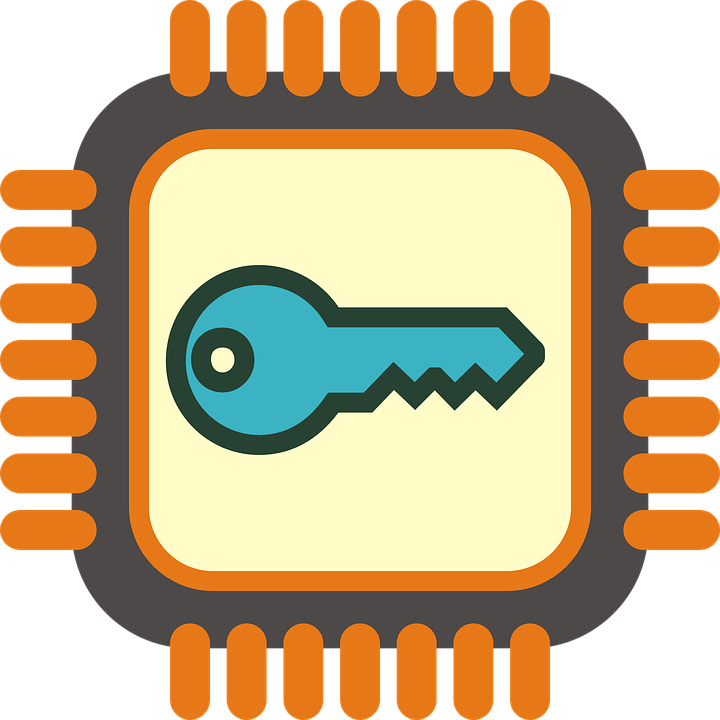 SENSOR
Sensor
1. Ausschneiden

2. Mit Gummiband am Kopf befestigen oder mit zweitem Streifen und Klebeband zu einer Krone zusammenkleben.
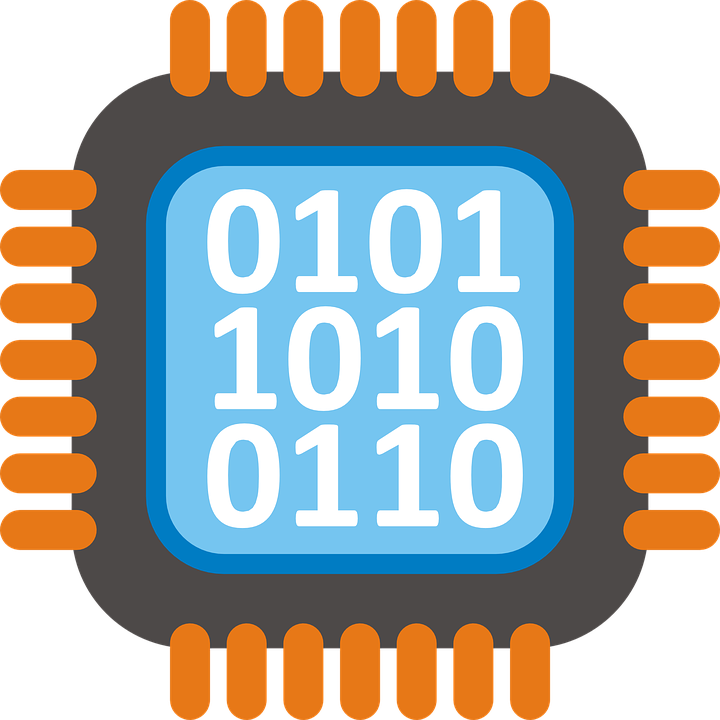 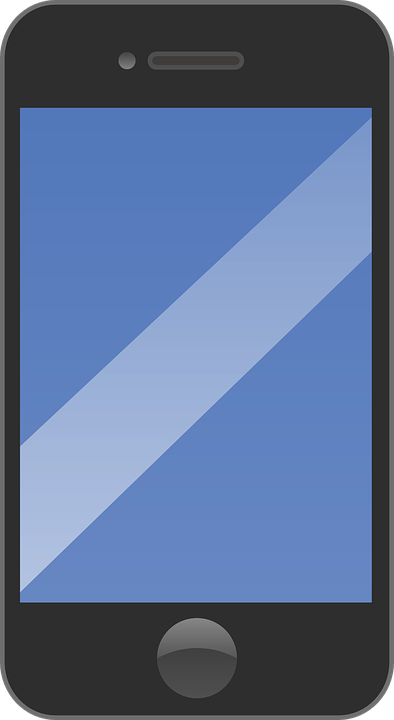 GPU
Bauteilname
Bauteilname
Display
1. Ausschneiden

2. Mit Gummiband am Kopf befestigen oder mit zweitem Streifen und Klebeband zu einer Krone zusammenkleben.
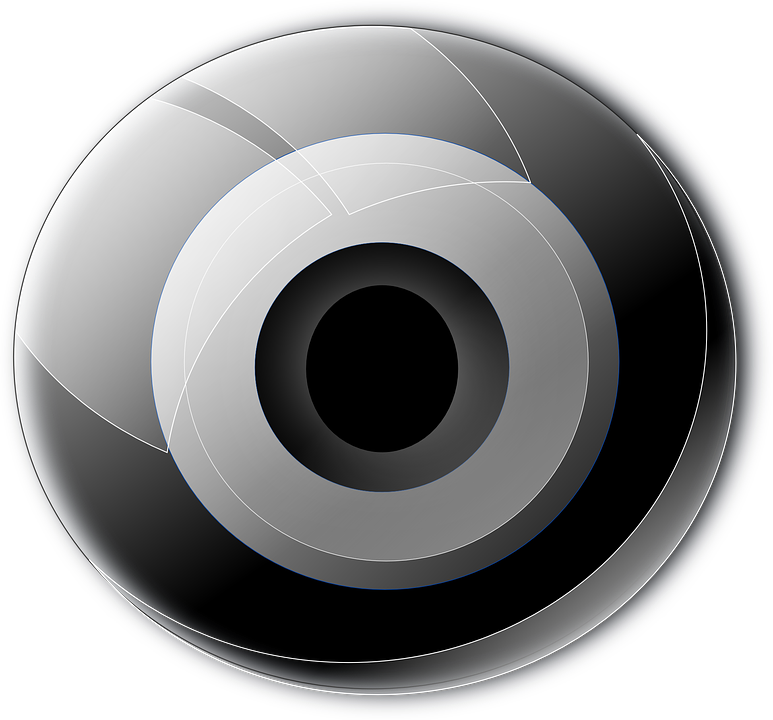 Bauteilname
Bauteilname
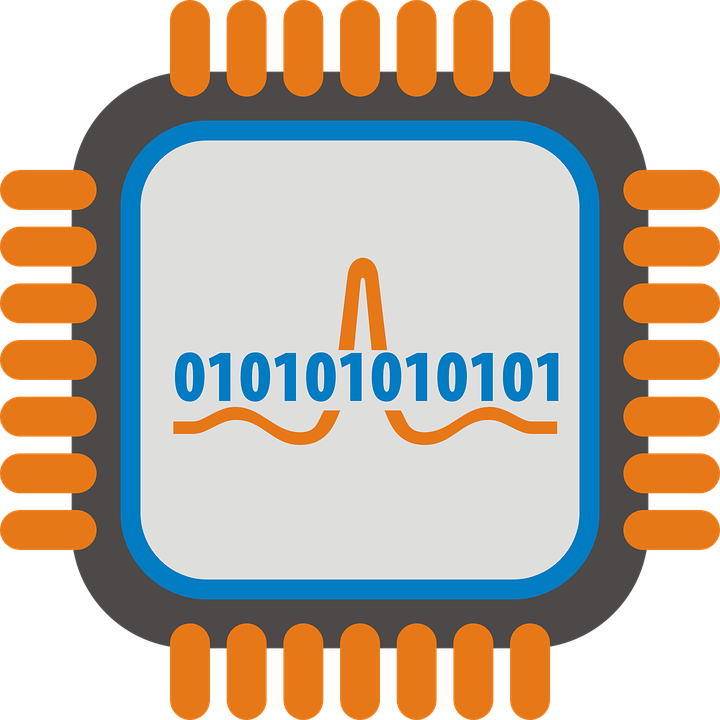 CMOS
Kamera
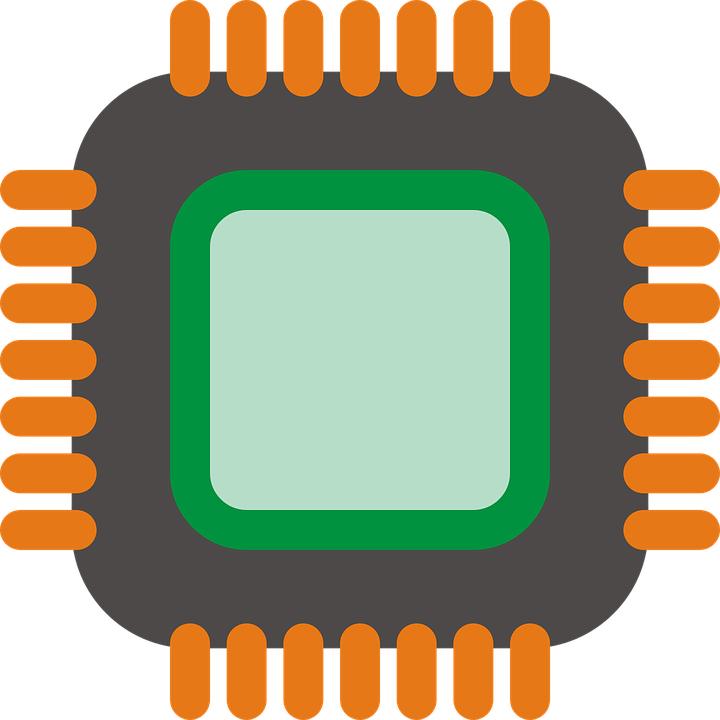 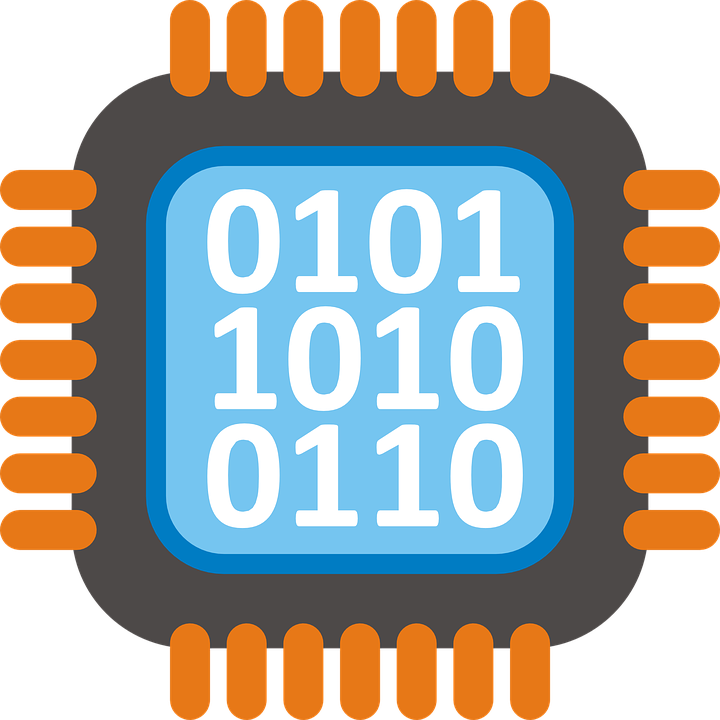 CPU
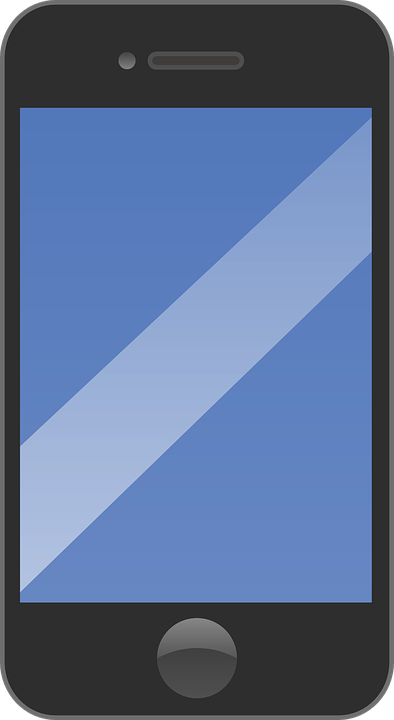 GPU
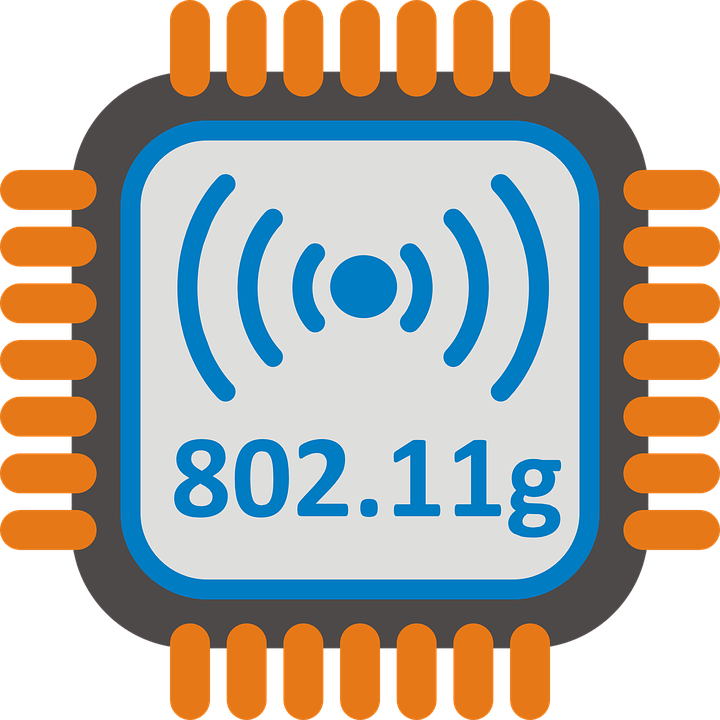 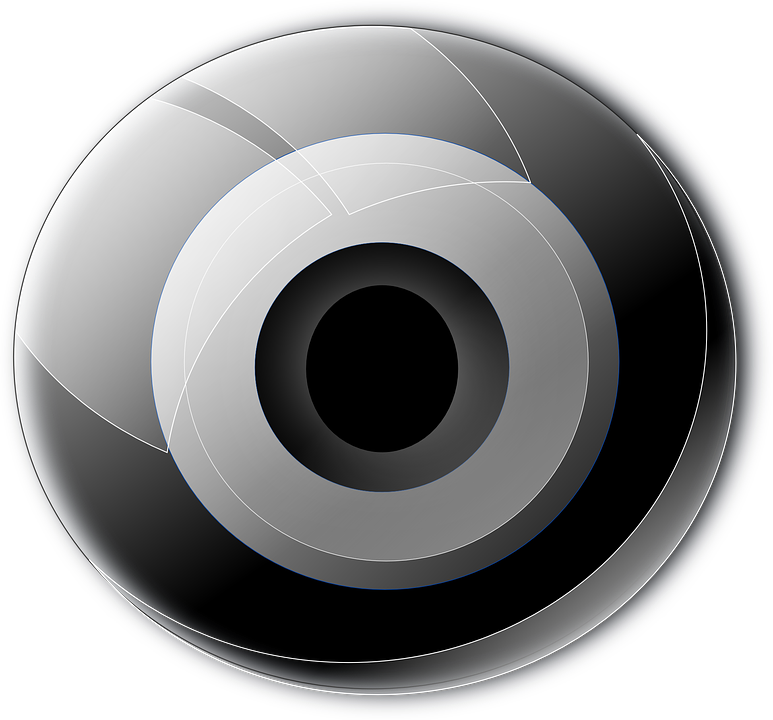 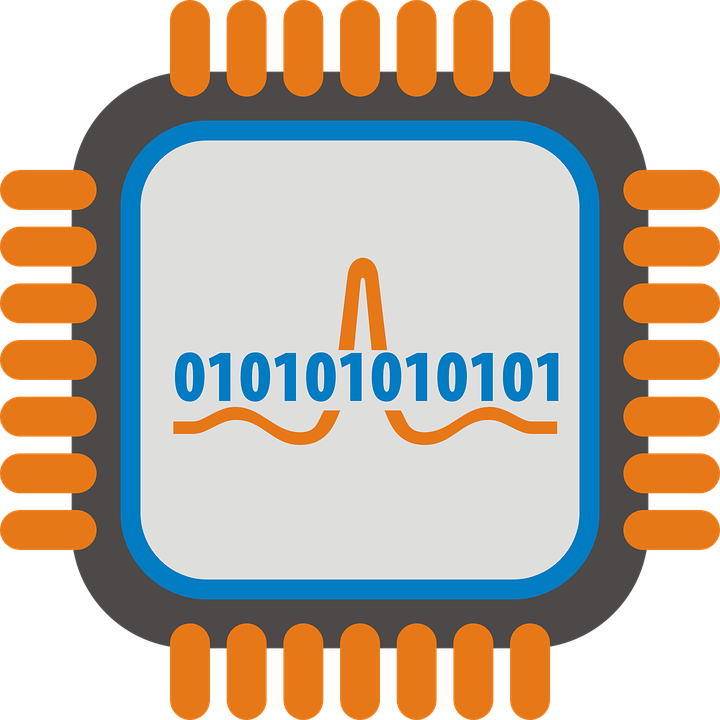 NIC
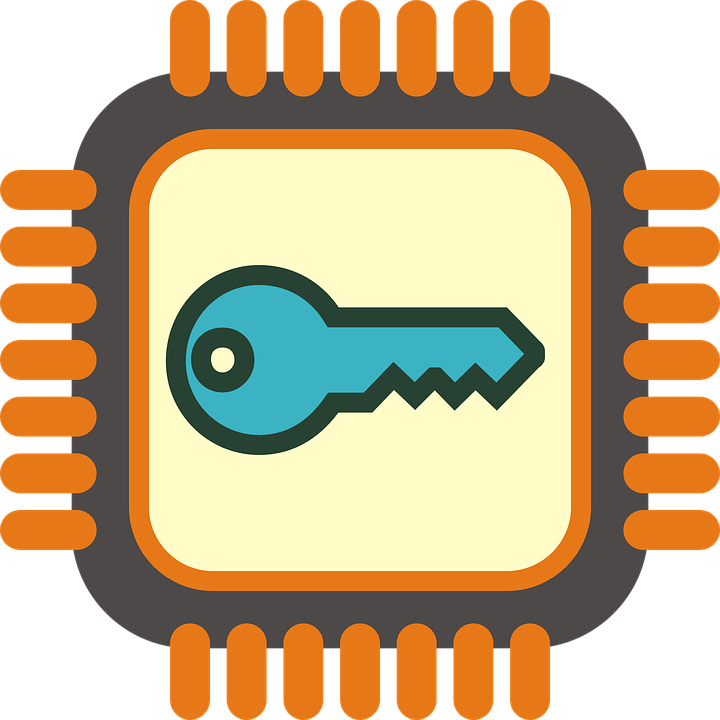 CMOS
SENSOR
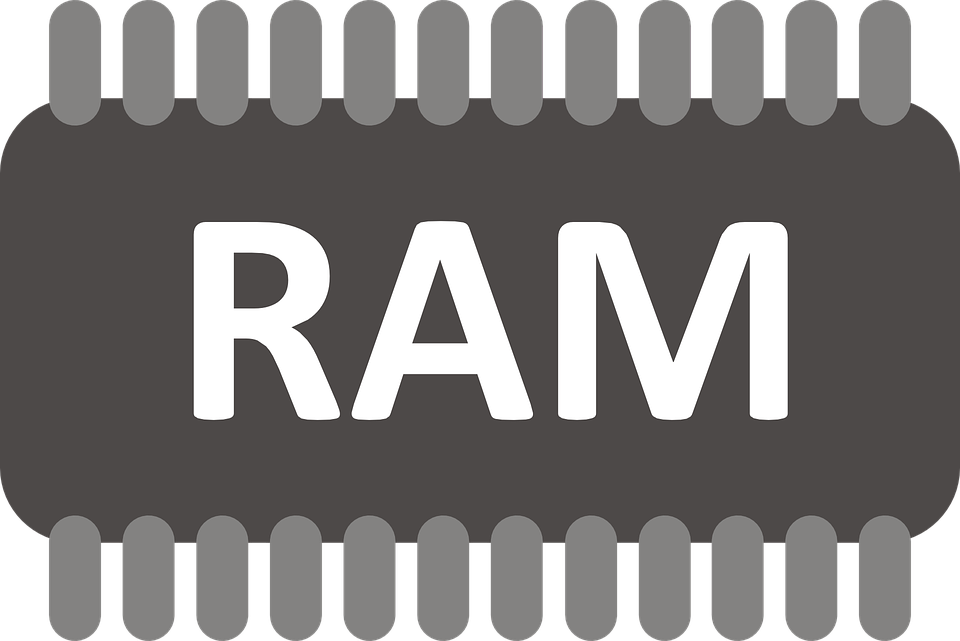